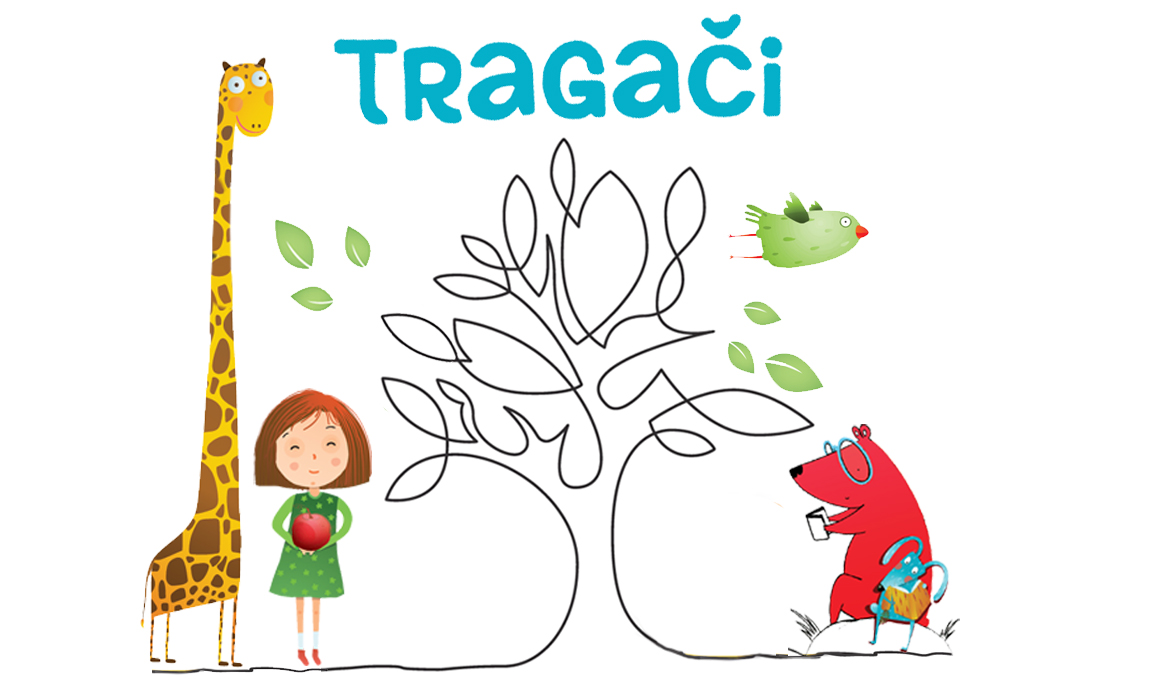 [Speaker Notes: Uvodni slide
Ispričajte nešto o sebi i dosadašnjem radnom iskustvu. 
Jeste li već sudjelovali u projektima razmjene znanja i iskustva s drugim učiteljima? 
Zašto smatrate da je suradnja među učiteljima važna?]
Ponovimo.
- Što je basna?
- Tko su likovi u basni?
- Čije osobine imaju životinje u basnama?
- Što svaka basna ima na kraju?
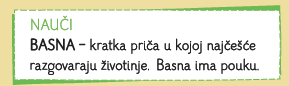 Samostalno stvaranje basne
UPUTE ZA RAD
Znamo da je basna KRATKA priča u kojoj su likovi životinje koje imaju osobine ljudi. 
Svaka basna na kraju ima pouku.
Pokušaj napisati vlastitu basnu.
Razmisli koji će likovi biti glavni u tvojoj basni.
Basni odredi naslov.
Razmisli o čemu ćeš pisati i kreni
Na kraju basne napiši pouku.
			SRETNO!
DOMAĆA ZADAĆA
Nacrtaj strip na temelju basne koju si pisala/pisao u školi.
Osmislile: Josipa Masnić i Kristina Knežević, OŠ Bartula Kašića, Zadar